Thứ hai ngày 20 – 9 – 2021
Toán
So sánh và xếp thứ tự các số tự nhiên
TRÒ CHƠI
* Chọn đáp án đúng
*Luật chơi: Mỗi câu có 2 lựa chọn, em hãy đọc kĩ và chọn cho mình một đáp án đúng.
Trong hai số tự nhiên số nào có nhiều chữ số hơn thì số đó lớn hơn.
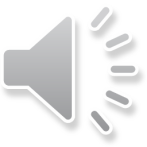 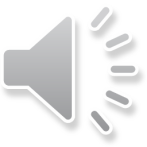 SAI
ĐÚNG
HẾT GIỜ
THỜI GIAN
10
9
8
7
6
5
4
3
2
1
Trong hai số tự nhiên số nào có ít chữ số hơn thì số đó bé hơn.
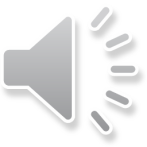 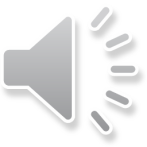 SAI
ĐÚNG
HẾT GIỜ
THỜI GIAN
10
9
8
7
6
5
4
3
2
1
Nếu 2 số có chữ số bằng nhau thì ta so sánh như nào?
B. So sánh từng cặp chữ số ở cùng một hàng kể từ trái qua phải
A. So sánh từng cặp chữ số ở cùng một hàng kể từ phải qua    trái.
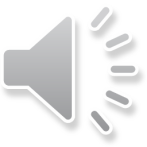 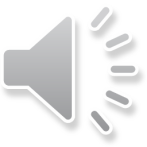 HẾT GIỜ
THỜI GIAN
10
9
8
7
6
5
4
3
2
1
Nếu 2 số mà có tất cả các cặp chữ số bằng nhau thì hai số đó bằng nhau.
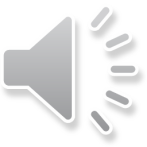 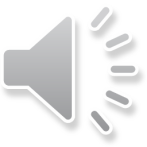 SAI
ĐÚNG
HẾT GIỜ
THỜI GIAN
10
9
8
7
6
5
4
3
2
1
Trong dãy số tự nhiên 0; 1; 2; 3; 4; 5; 6; 7; 8; 9;… 
-Số đứng trước bé hơn số đứng sau. 
-Số đứng sau lơn hơn số đứng trước
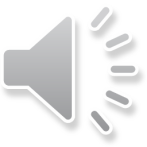 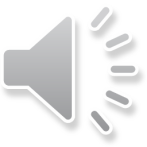 SAI
ĐÚNG
HẾT GIỜ
THỜI GIAN
10
9
8
7
6
5
4
3
2
1
Trên tia số: 
                   0     1     2    3    4
- Số ở gần gốc 0 là số bé hơn
- Số ở xa gốc 0 là số lớn hơn
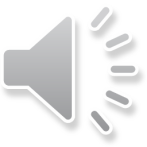 ĐÁP ÁN SAI
ĐÁP ÁN ĐÚNG
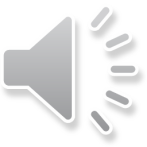 HẾT GIỜ
THỜI GIAN
10
9
8
7
6
5
4
3
2
1
Vì có thể so sánh được các số tự nhiên nên ta có thể xếp được các số tự nhiên từ bé đến lớn và ngược lại.
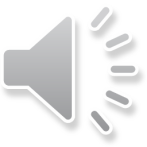 SAI
ĐÚNG
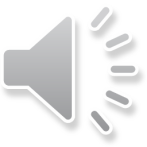 HẾT GIỜ
THỜI GIAN
10
9
8
7
6
5
4
3
2
1
Các số tự nhiên này được xếp như nào:
7863 < 7836 < 6863 <6836
Bé đến lớn
Lớn đến bé
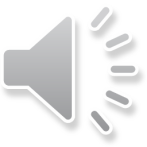 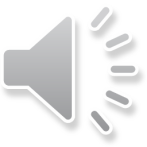 HẾT GIỜ
THỜI GIAN
10
9
8
7
6
5
4
3
2
1
Thực hành luyện tập
Bài 1 - 22
<
35 784 …... 35 790
>
1234 …... 999
>
<
92 501 …… 92 410
8754 …… 87 540
=
=
39 680 …..39 000 + 680
17 600…..17 000 + 600
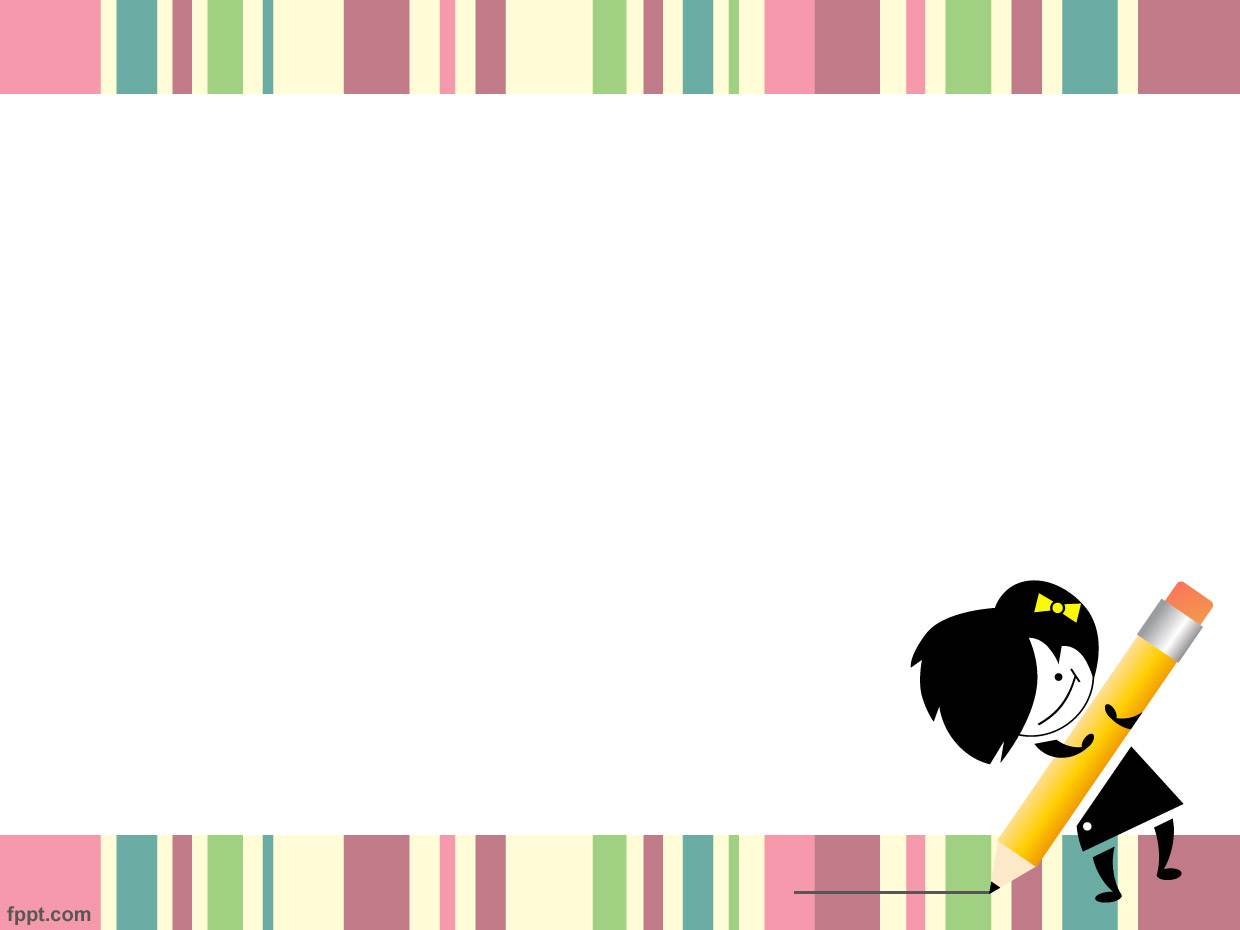 Bài 2 - t22
Viết các số sau theo thứ tự từ bé đến lớn:
8316; 8136; 8361.
5724; 5742; 5740.
64 831; 64 813; 63 841.
Đáp án
a) 8136 < 8316 < 8361.
b) 5724 < 5740 < 5742
c) 63 841 < 64 813 < 64 831.
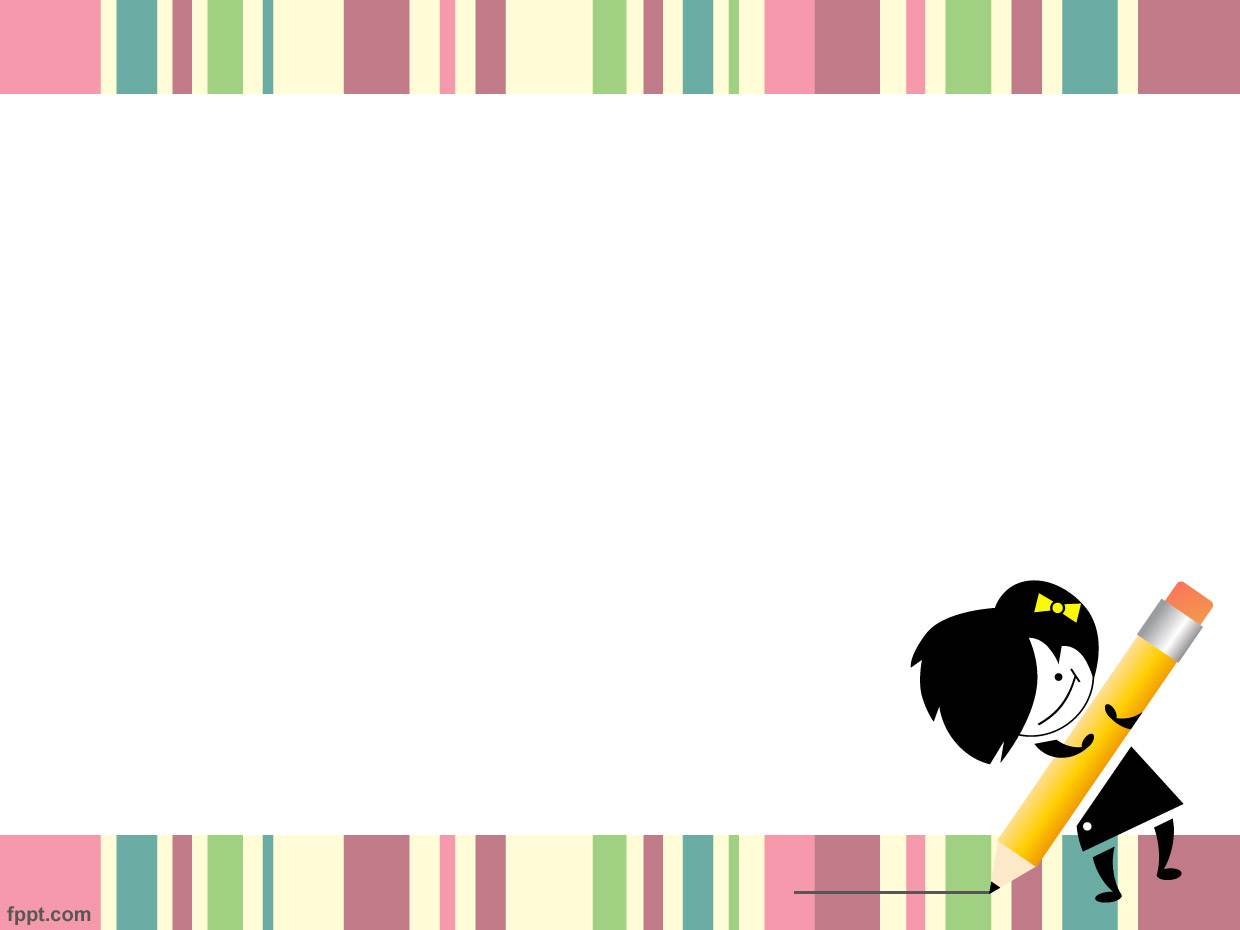 Bài 3 – t22
Viết các số sau theo thứ tự từ lớn đến bé:
1942; 1978; 1952; 1984.
1890; 1945; 1969; 1954.
Đáp án
a) 1984 > 1978 > 1952 > 1942. 
b) 1969 > 1954 > 1945>  1890.
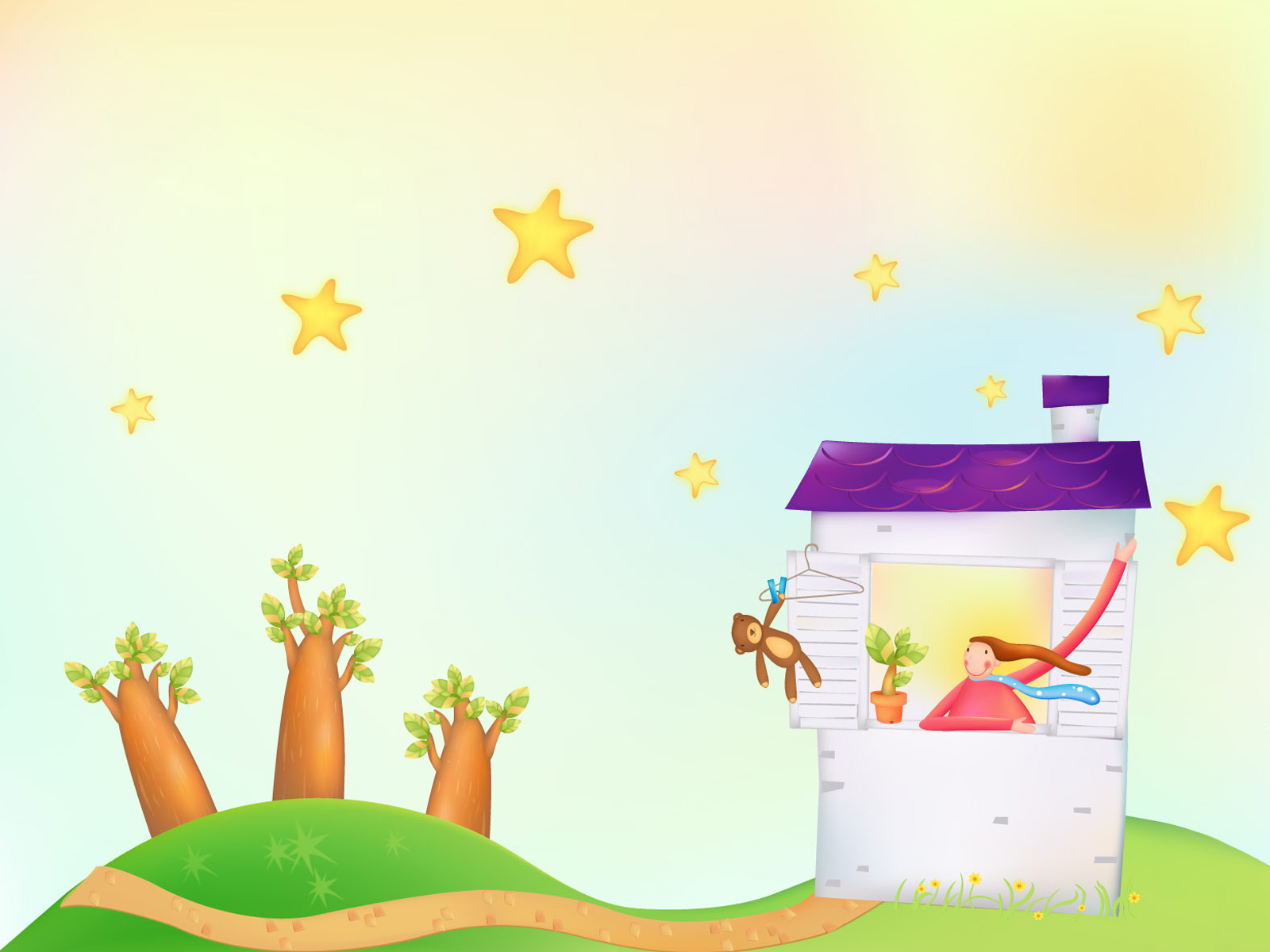 Chào tạm biệt các em